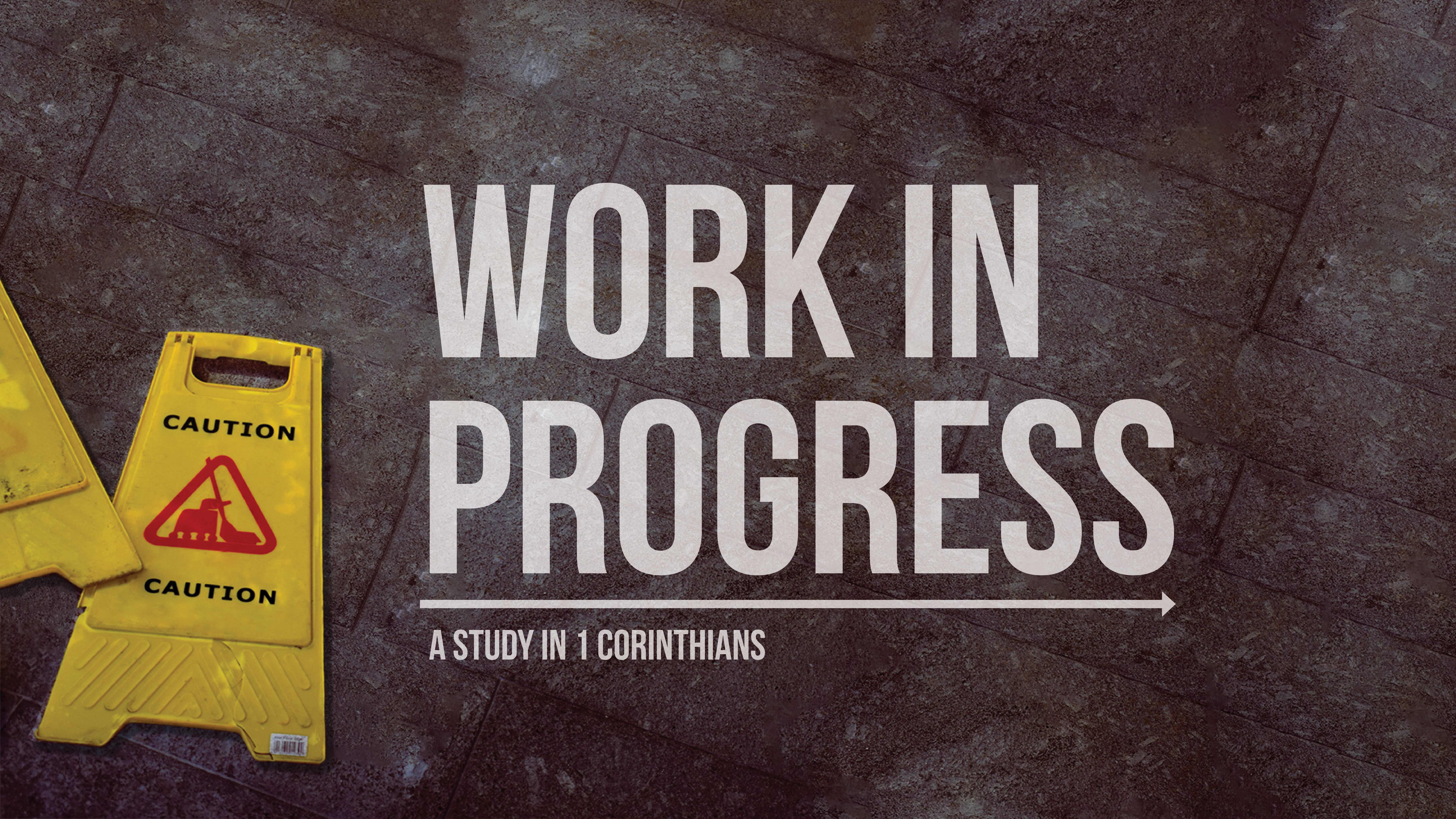 Outline of 1 Corinthians 7
Addressing Marriage (7:1-7)
Addressing Widows, Divorce, and Remarriage (7:8-16)
Addressing Unmarried and widows (8-9)
Addressing Divorce with believers (10-11)
Addressing Divorce with unbelievers (12-16)
Theological Principle: Remain as You Are Called (7:17-24)
Addressing Singles (7:25-40)
Marriage and the Unmarried (25-31)
Marriage and Anxiety (32-35)
Final Thoughts (36-40)
Series Overview
Part 1 – Overview and Marriage (1-7)
Part 2 – Divorce (8-16)
Part 3 – Theological Principle (17-24)
Part 4 – Singleness and Marriage (25-40)
God’s Instruction to Widows
1 Corinthians 7:8-9
The goodness of singleness
The acceptability of marriage
God’s Instruction on Divorcing Believers
1 Corinthians 7:10-11
It hath been said, Whosoever shall put away his wife, let him give her a writing of divorcement: But I say unto you, That whosoever shall put away his wife, saving for the cause of fornication, causeth her to commit adultery: and whosoever shall marry her that is divorced committeth adultery. Matthew 5:31-32
And I say unto you, Whosoever shall put away his wife, except it be for fornication, and shall marry another, committeth adultery: and whoso marrieth her which is put away doth commit adultery. Matthew 19:9
God’s Instruction on Divorcing Believers
1 Corinthians 7:10-11
And he saith unto them, Whosoever shall put away his wife, and marry another, committeth adultery against her. And if a woman shall put away her husband, and be married to another, she committeth adultery. Mark 10:11-12
Whosoever putteth away his wife, and marrieth another, committeth adultery: and whosoever marrieth her that is put away from her husband committeth adultery. Luke 16:18
God’s Instruction on Divorcing Believers
1 Corinthians 7:10-11
Position 1: Jesus allowed people to get divorced if they broke the marriage covenant (Matthew 19:3-9).
In this instance Jesus is dealing with a specific question: “any cause” divorces.
But is Jesus picking a side in the debate, or staking out a new position?
Careful study of biblical background can be helpful, but one must be cautious to allow this to overrule clear teaching.
God’s Instruction on Divorcing Believers
1 Corinthians 7:10-11
Position 1: Jesus allowed people to get divorced if they broke the marriage covenant (Matthew 19:3-9).
Position 2: Jesus allowed people to get divorced on the grounds of immorality. 
Matthew does state that divorce is allowed on the grounds of “fornication,” so this is a hard view to discredit.
But handling Mark and Luke becomes very problematic: Are they really just using hyperbole?
God’s Instruction on Divorcing Believers
1 Corinthians 7:10-11
Position 1: Jesus allowed people to get divorced if they broke the marriage covenant (Matthew 19:3-9).
Position 2: Jesus allowed people to get divorced on the grounds of immorality. 
Position 3: Jesus didn’t allow divorce.
Arguments for Jesus forbidding divorce.
The absence of any exceptions in Mark, Luke, and 1 Corinthians.
The actual exchange between jesus and the Pharisees
The reaction of the disciples
God’s Instruction on Divorcing Believers
1 Corinthians 7:10-11
Position 1: Jesus allowed people to get divorced if they broke the marriage covenant (Matthew 19:3-9).
Position 2: Jesus allowed people to get divorced on the grounds of immorality. 
Position 3: Jesus didn’t allow divorce.
Arguments for Jesus forbidding divorce.
Explanations for the exception
Permission for dissolving betrothals (cf Matthew 1:18-19).
Permission for dissolving illegitimate marriages (cf 1 Corinthians 6:1; Ezra; Neh.)
God’s Instruction on Divorcing Unbelievers
1 Corinthians 7:12-16
The influence of a godly spouse (cf 1 Peter 3:1-6)
The permission to permit the divorce of an unbelieving spouse